Cancer     in Transplantation Is transplantation a final end, or a new start?
10302010078 
Liu Wangyuan
Key Words
Allograft:  grafts transplanted between individuals of the same species
MHC:  major histocompatibility complex
mHC:  minor histocompatibility complex
De Novo Malignancy
Kaposi’s Sarcoma
Lymphoma
Graft Rejection Antigens[1]
Blood group antigens

MHC molecules   

mHC molecules
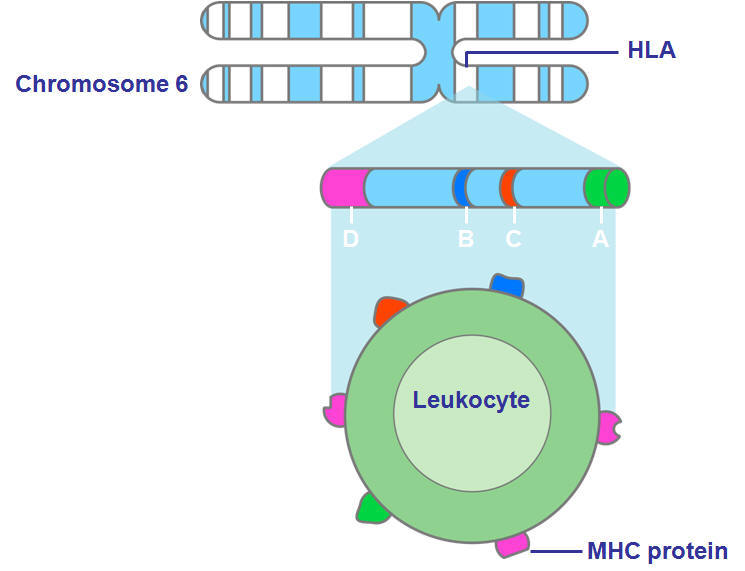 [Speaker Notes: Pic：MHC]
Pharmacological Method of Immunosuppression[2]
Depletion of lymphocytes
Inhibition of lymphocyte activation
Inhibition of new nucleotide synthesis
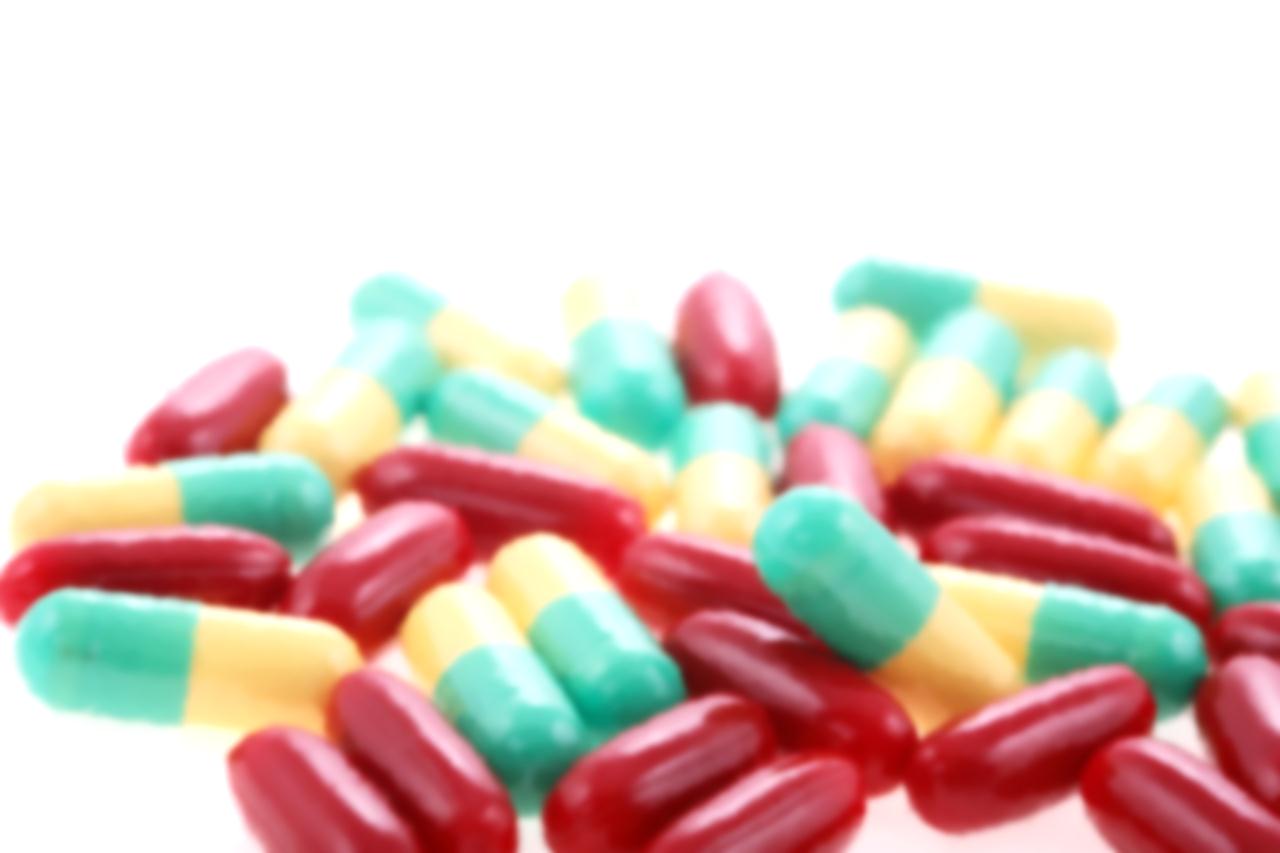 [Speaker Notes: Pic：Medicine]
To Be or Not To Be
？
Immune System
Common De Novo Malignancies[3]
Non-melanoma skin cancers
squamous cell carcinoma (SCC)
basal cell carcinoma(BCC)
Lymphoma

Kaposi’s sarcoma
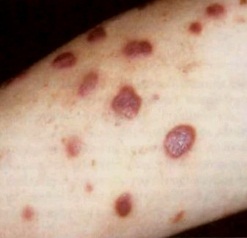 [Speaker Notes: Pic：Kaposi’s Sarcoma]
Statistics of Skin Cancer[4]
30  years earlier
65 -100  times’ risk 
43%  of patients in 10 years (Australia)
7-8%  metastatic rate
39%  one-year survival rate
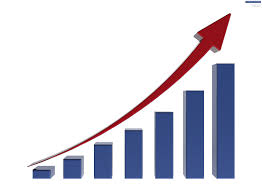 [Speaker Notes: Skin Cancer]
Prevention[4]
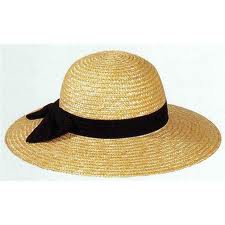 Early detection
Self-examination
Self-protection
use of UVB/UVA sunscreen on a daily basis
use of hats and other protective clothes
mTOR inhibitors[5]
Immunosuppression reduction
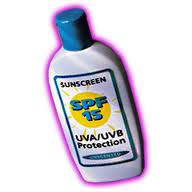 Summary
Mechanism of Cancer in Transplantation

Common De Novo Malignancies

Prevention of Post-transplant Cancers
The End
Reference
[1] Qiquan Sun, Primer on Transplantation[M], John Wiley & Sons Ltd: Donald Hricik, 2011: 1-10
[2] Ian AC Rowe, Primer on Transplantation[M], John Wiley & Sons Ltd: Donald Hricik, 2011: 20-25
[3] Emma L. Lanuti, Transplantation Pathology[M], Cambridge University Press: Phillip Ruiz, 2009:26-45
[4] John McCartney, Primer on Transplantation[M], John Wiley & Sons Ltd: Donald Hricik, 2011: 40-51
[5] Josep M. Campistola, New concepts and best practices for management of pre- and post-transplantation cancer[J], Transplantation Reviews 2012 (26): 261–279